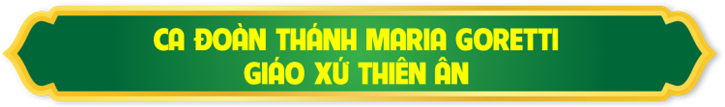 THỨ BA
SAU CHÚA NHẬT XXIIITHƯỜNG NIÊN
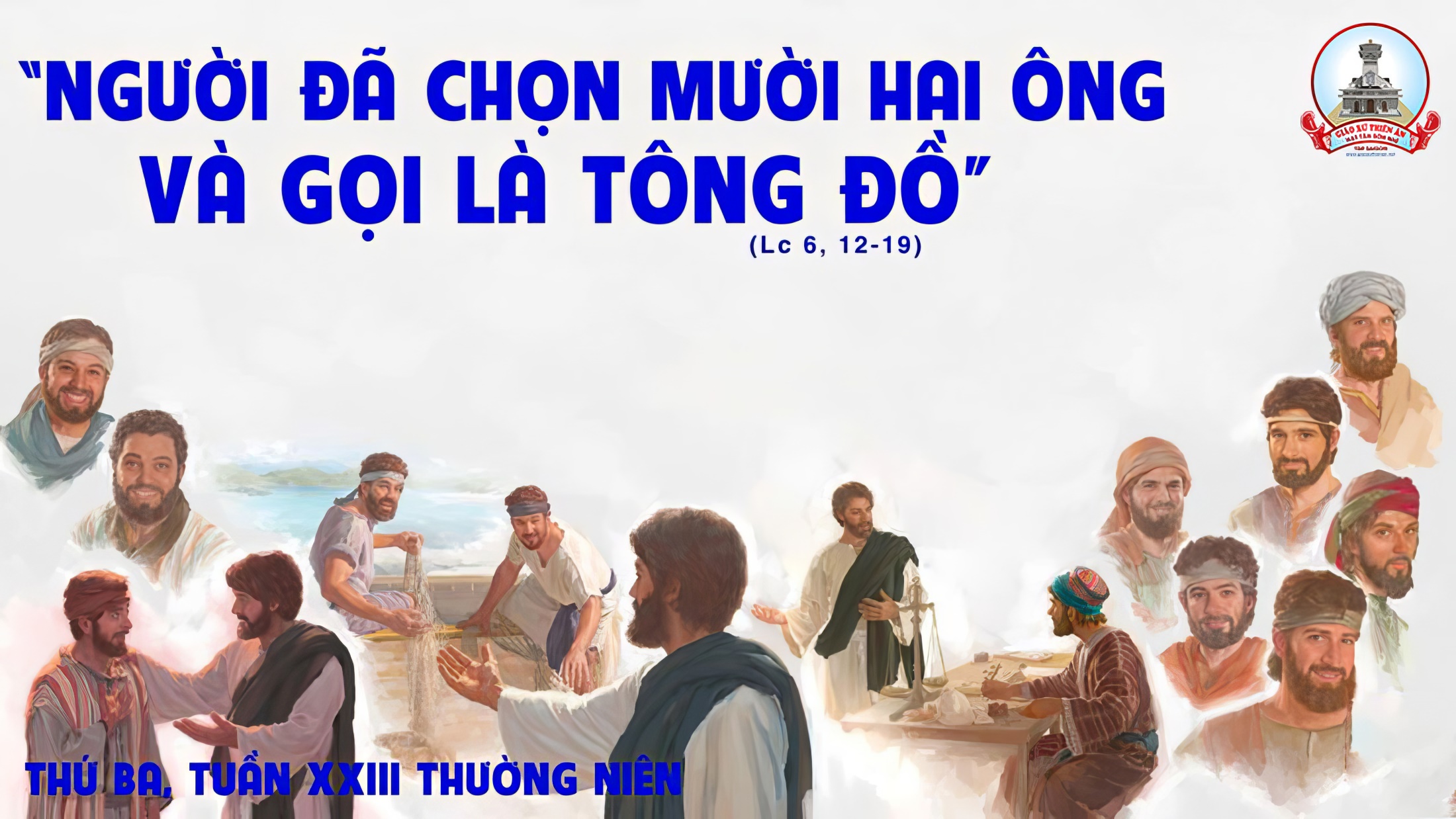 Ca Nhập LễĐi Về Nhà ChúaNgọc Linh
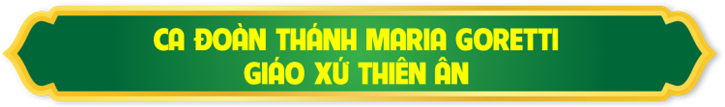 Tk: Đi về nhà Chúa bao năm cách xa nhan Ngài. Đi về nhà Chúa tâm tư sướng vui ngập trời. Đi về nhà Chúa bao nhiêu mến thương đầy vơi. Đi về nhà Chúa dâng lên khúc ca tuyệt vời.
Đk: Hân hoan hân hoan vào thánh điện Ngài. Dâng lên dâng lên một bài ca mới. Tôn vinh tôn vinh Thiên Chúa đất trời, tạo tác muôn loài Đấng mến thương muôn đời.
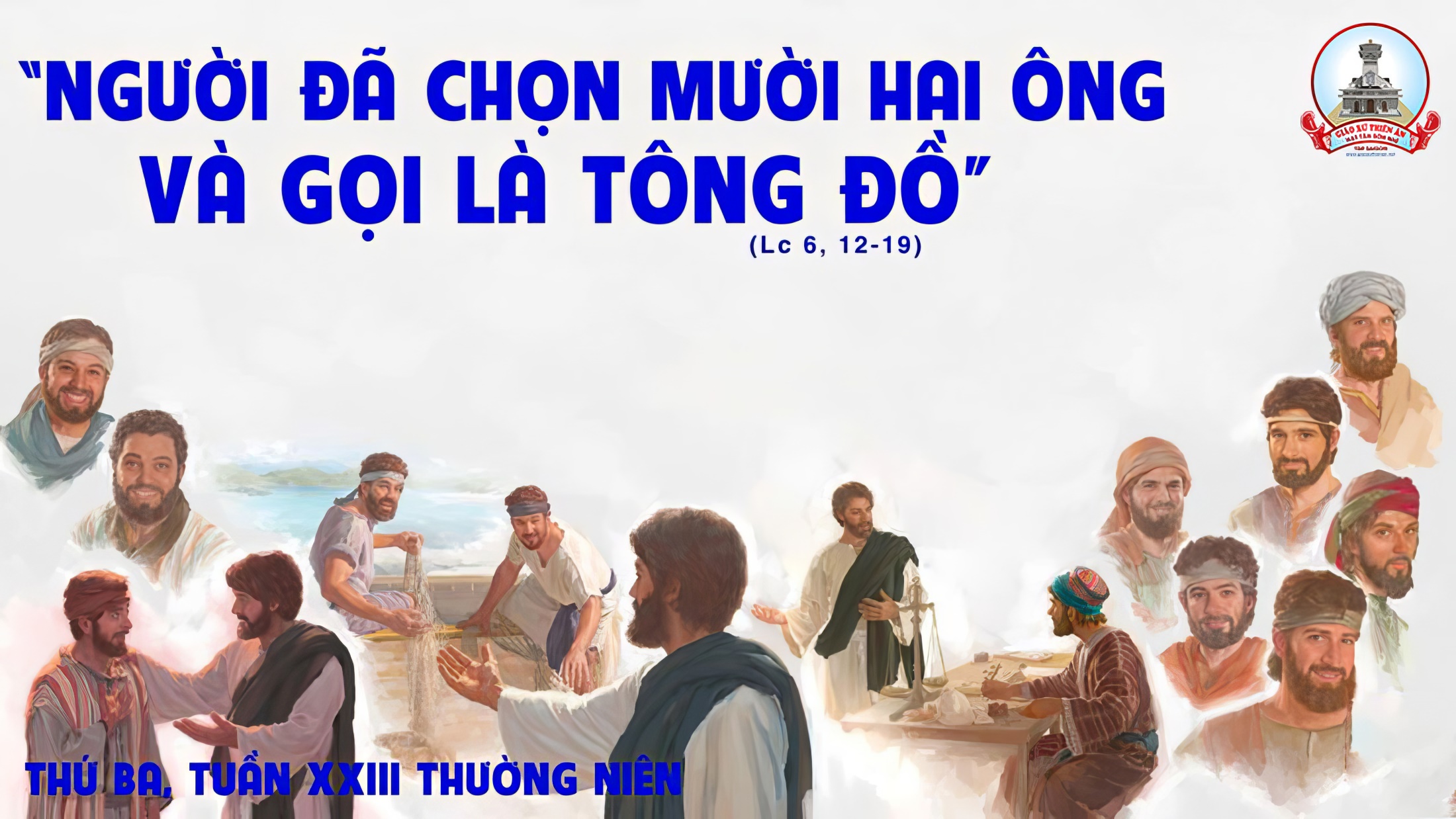 Bài đọc 1
Anh em đã kiện cáo nhau thì chớ, lại còn đem nhau ra trước toà những người không có đức tin.
Bài trích thư thứ nhất của thánh Phao-lô tông đồ gửi tín hữu Cô-rin-tô.
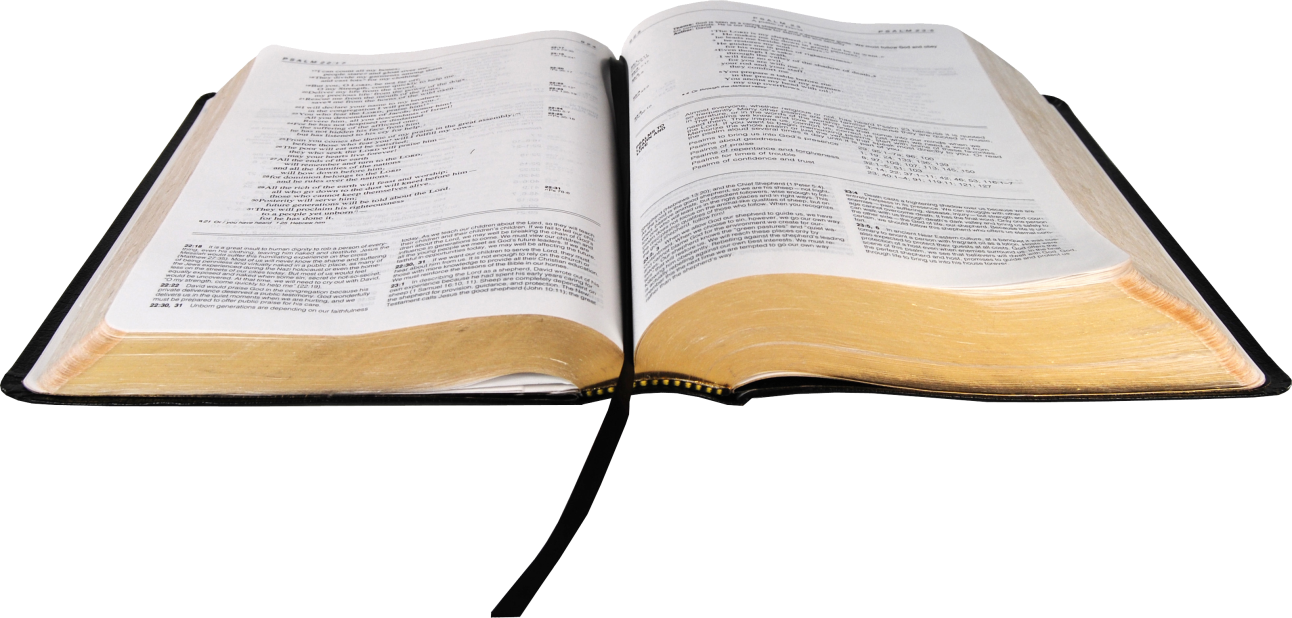 Đáp ca:
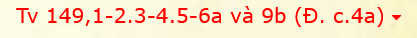 Chúa mến chuộng dân Người.
Alleluia-Alleluia:
Chúa nói: Chính Thầy đã chọn anh em từ giữa thế gian, để anh em ra đi, sinh được hoa trái, và hoa trái của anh em tồn tại.
Alleluia:
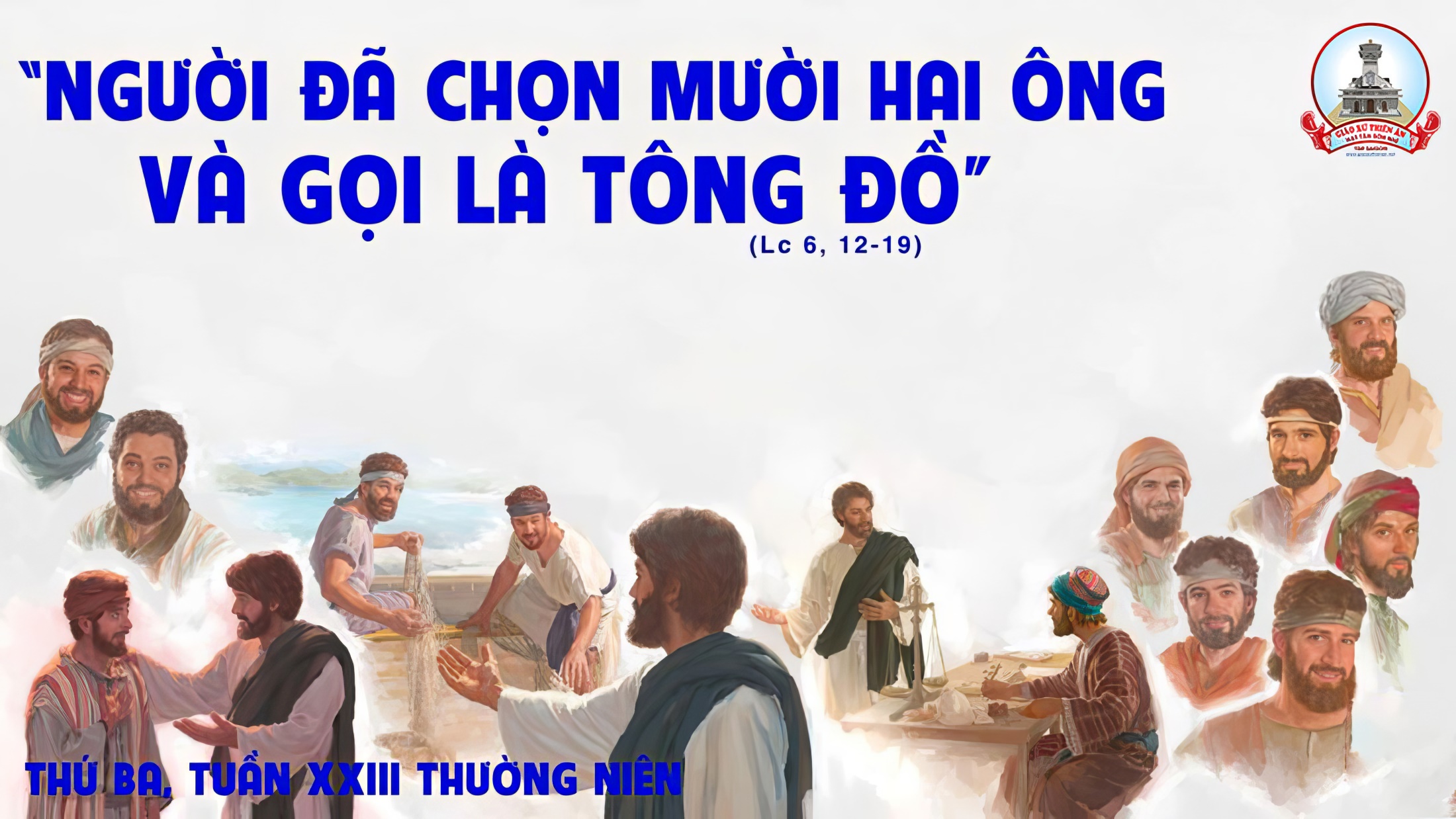 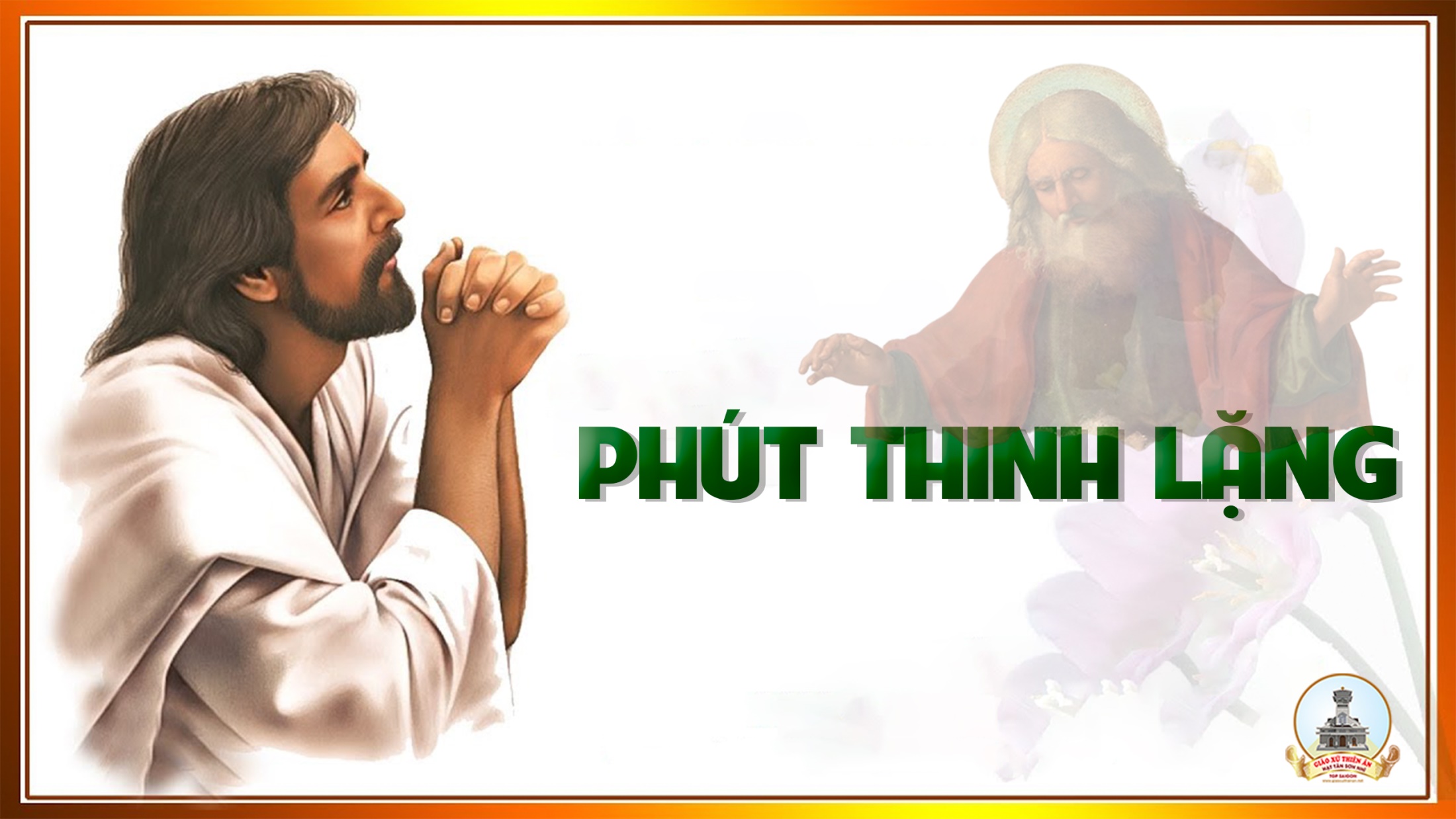 Ca Dâng Lễ
Xin Dâng
Ngọc Kôn
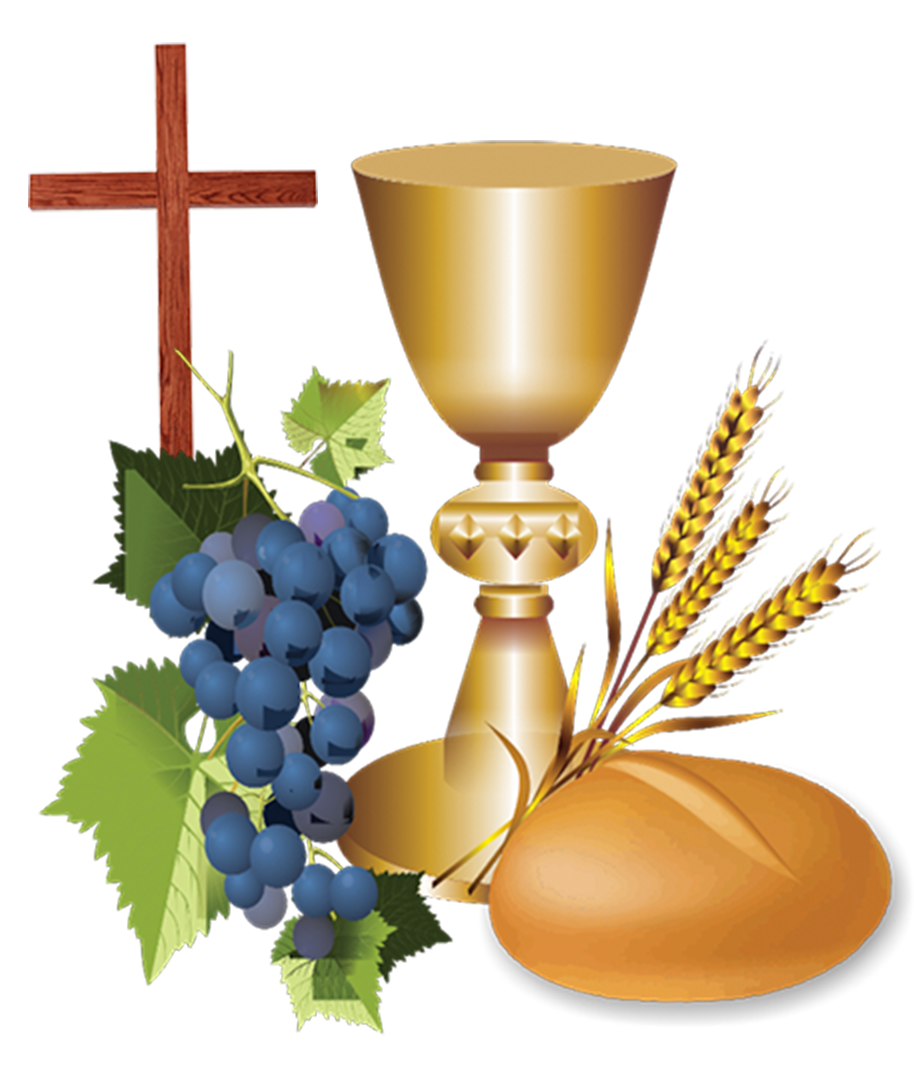 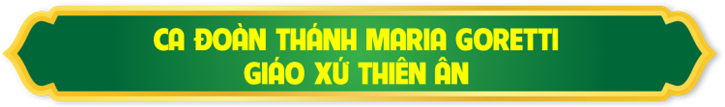 Tk1: Đời con như của lễ không hề ngưng, như tấm bánh luôn để dâng. Tình con như ánh nến luôn bừng cháy trong tình Chúa sáng như hừng đông.
Đk: Xin dâng Chúa trọn đời con như làn gió nhẹ, quyện làn hương của tình Chúa để con chia sẻ cho nhân thế …
… Trọn đời con là lời mang sứ điệp Tin Mừng, là dòng sông mang đến cho nhân trần phù sa chứa chan hồng ân.
Tk2: Ngài chọn con tuy con không có chi là công, con luôn không xứng như Ngài mong. Tình con quá thiếu thốn để đền đáp như giọt nước sánh như biển Đông.
Đk: Xin dâng Chúa trọn đời con như làn gió nhẹ, quyện làn hương của tình Chúa để con chia sẻ cho nhân thế …
… Trọn đời con là lời mang sứ điệp Tin Mừng, là dòng sông mang đến cho nhân trần phù sa chứa chan hồng ân.
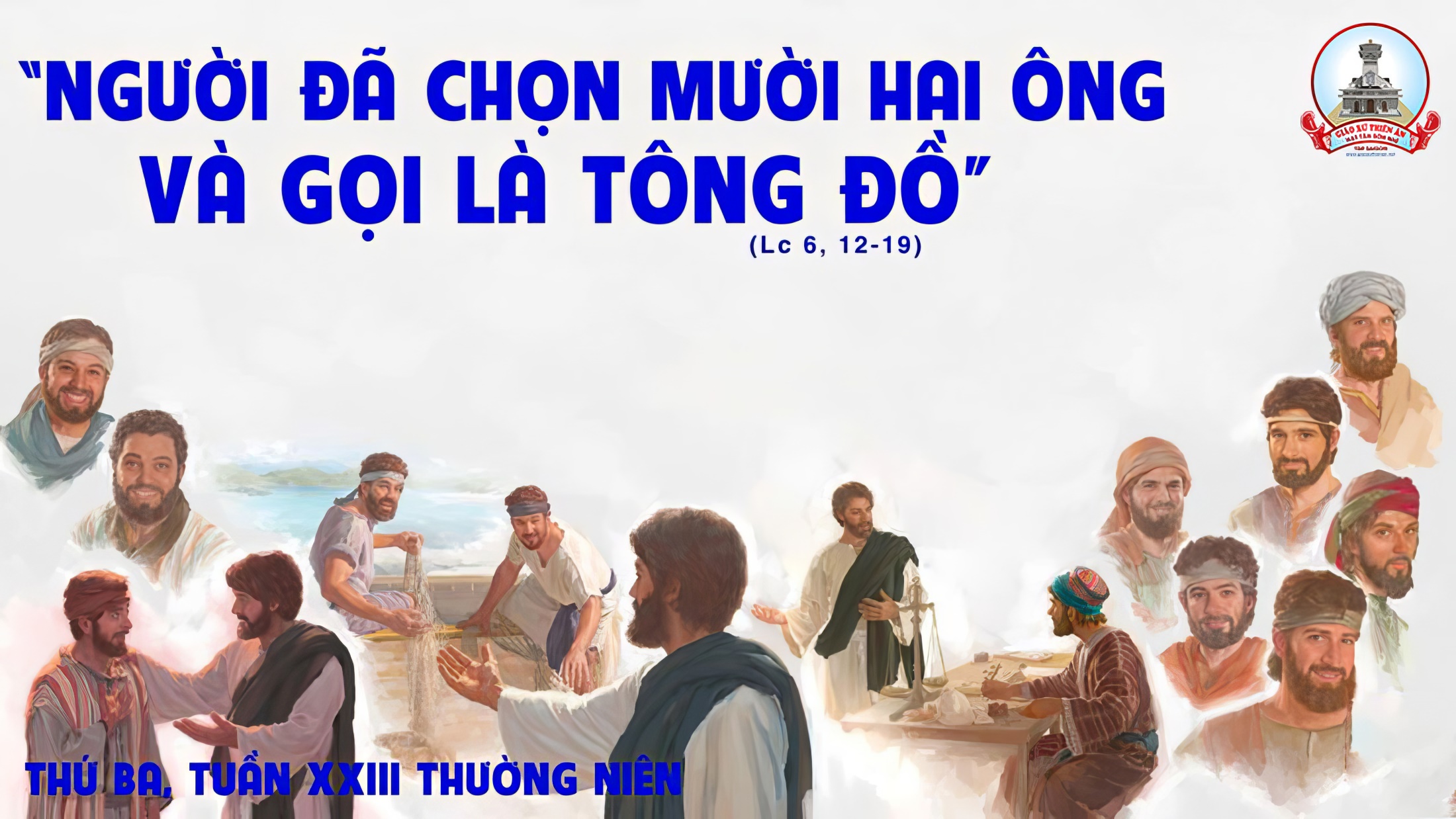 Ca Nguyện Hiệp LễLắng Nghe Lời ChúaNguyễn Duy
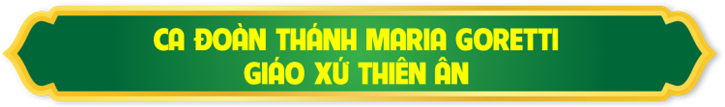 Tk1: Xin cho con biết lắng nghe Lời Ngài gọi con trong đêm tối. Xin cho con biết lắng nghe Lời Ngài dạy con lúc lẻ loi …
… Xin cho con cất tiếng lên trả lời vừa khi con nghe Chúa. Xin cho con biết thân thưa Lạy Ngài, Ngài muốn con làm chi.
Đk: Lời Ngài là sức sống của con. Lời Ngài là ánh sáng đời con. Lời Ngài làm chứa chan hy vọng là đường để con hằng dõi bước …
… Lời Ngài đượm chất ngất niềm vui. Trọn vẹn ngàn tiếng hát đầy vơi. Lời Ngài đổi mới cho cuộc đời. Lời Ngài hạnh phúc cho trần ai.
Tk2: Xin cho con biết lắng nghe Lời Ngài dạy con trong cuộc sống. Xin cho con biết lắng nghe Lời Ngài từng theo bước đời con …
… Xin cho con biết sẵn sàng chờ đợi và vâng nghe theo Chúa. Xin cho con biết sẵn sàng thực hành Lời Chúa đã truyền ban.
Đk: Lời Ngài là sức sống của con. Lời Ngài là ánh sáng đời con. Lời Ngài làm chứa chan hy vọng là đường để con hằng dõi bước …
… Lời Ngài đượm chất ngất niềm vui. Trọn vẹn ngàn tiếng hát đầy vơi. Lời Ngài đổi mới cho cuộc đời. Lời Ngài hạnh phúc cho trần ai.
Tk3: Xin cho con vững bước đi vào đời truyền rao cho chân lý. Xin cho con biết say mê cuộc đời làm nhân chứng tình yêu …
… Cho môi con thắm nét cười. Lời Ngài được đem cho thế giới. Cho đôi tay sáng ơn trời trọn vẹn hành lý cho ngày mai.
Đk: Lời Ngài là sức sống của con. Lời Ngài là ánh sáng đời con. Lời Ngài làm chứa chan hy vọng là đường để con hằng dõi bước …
… Lời Ngài đượm chất ngất niềm vui. Trọn vẹn ngàn tiếng hát đầy vơi. Lời Ngài đổi mới cho cuộc đời. Lời Ngài hạnh phúc cho trần ai.
Tk4: Xin cho con đến với người bằng một tình yêu không giả dối. Xin cho con đến trong đời tìm lại nguồn hạnh phúc mà thôi …
… Cho con khi đã lắng nghe Lời Ngài dạy con ôi cao quý. Xin cho con trái tim si ngàn đời tình mến không nhạt đi.
Đk: Lời Ngài là sức sống của con. Lời Ngài là ánh sáng đời con. Lời Ngài làm chứa chan hy vọng là đường để con hằng dõi bước …
… Lời Ngài đượm chất ngất niềm vui. Trọn vẹn ngàn tiếng hát đầy vơi. Lời Ngài đổi mới cho cuộc đời. Lời Ngài hạnh phúc cho trần ai.
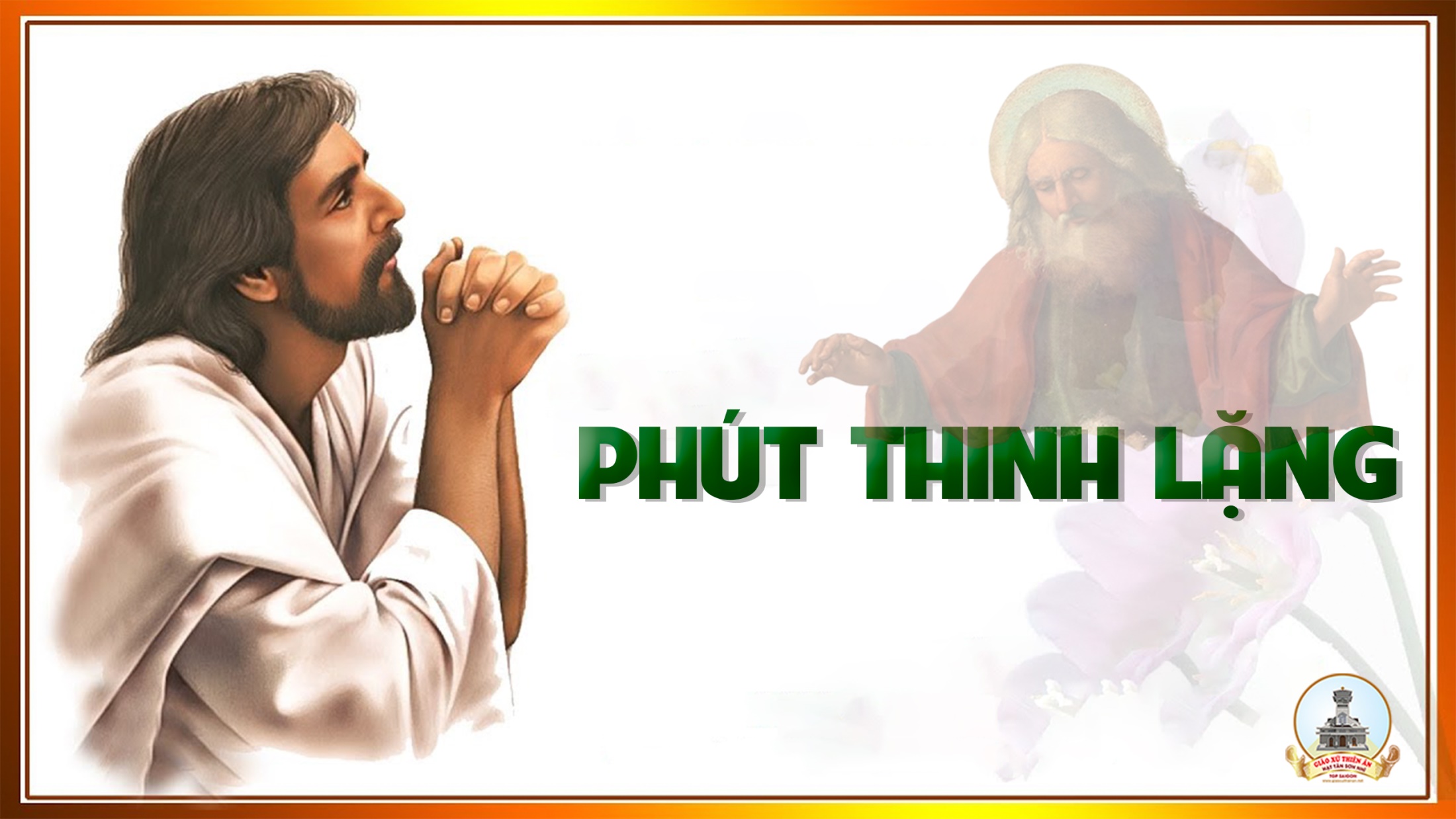 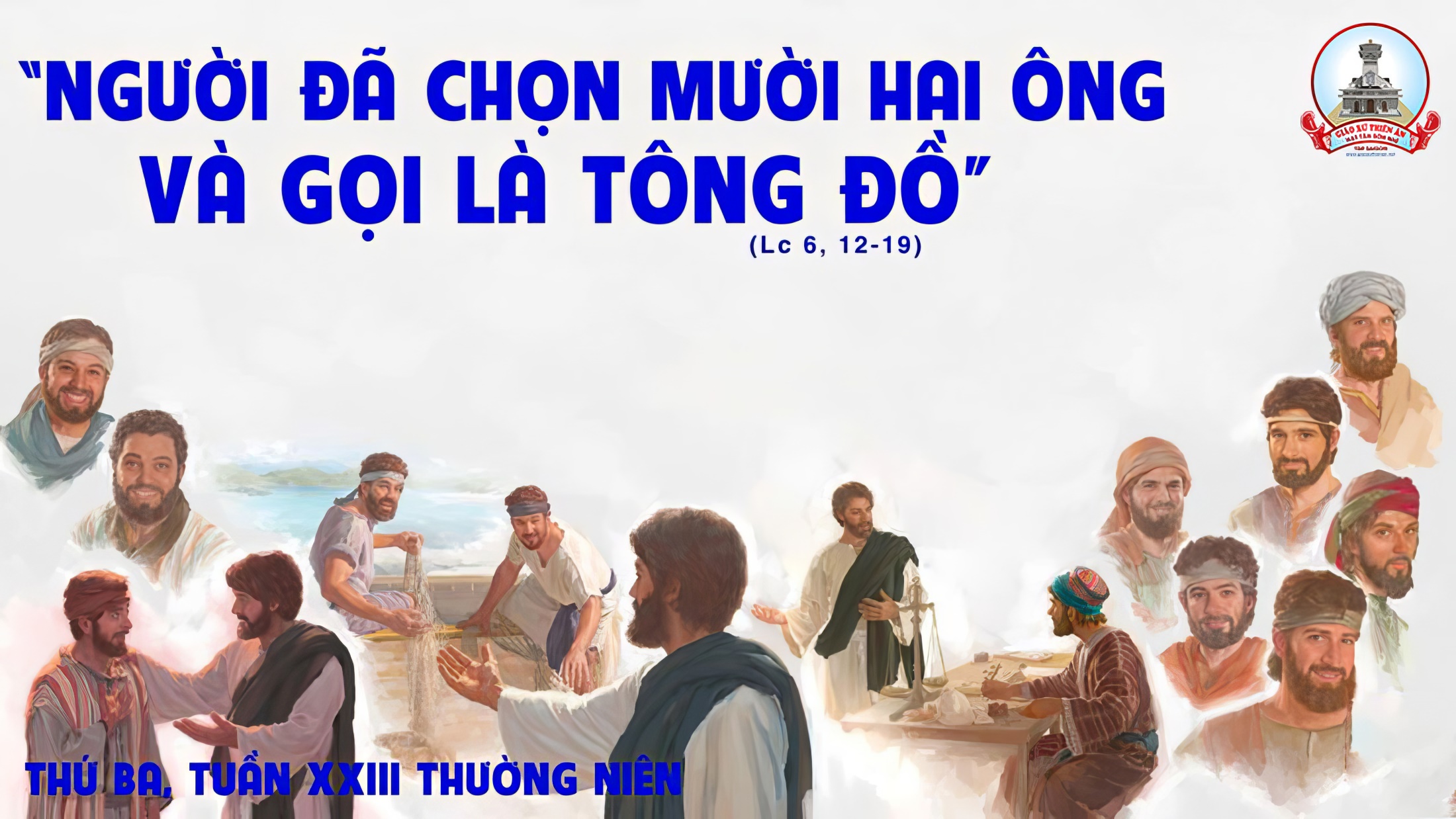 Ca Kết LễTruyền Rao ĐiMartinô
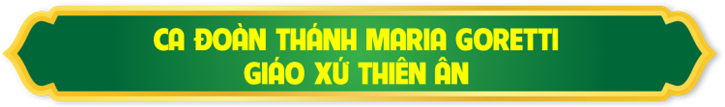 Đk: Truyền rao đi khắp núi khắp đồi. Kìa nước Chúa đến nơi rồi đây. Truyền rao đi khắp nơi đồng hoang. Kìa Con Chúa đến ban bình an.
Tk: Người phân tán dân riêng ở đây đó. Rồi Người sẽ qui tụ thành đoàn chiên.
Đk: Truyền rao đi khắp núi khắp đồi. Kìa nước Chúa đến nơi rồi đây. Truyền rao đi khắp nơi đồng hoang. Kìa Con Chúa đến ban bình an.
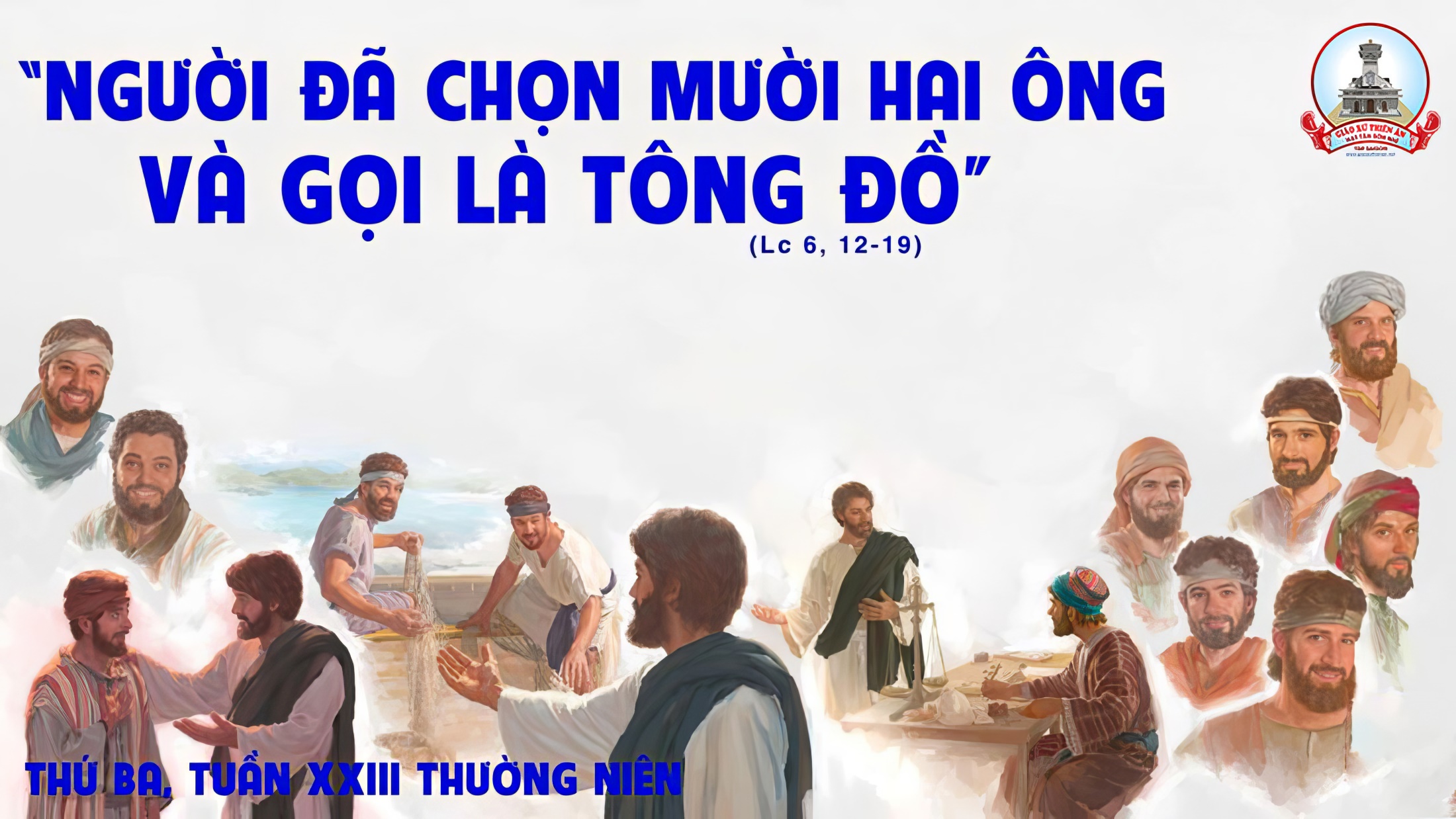